Network verification
Vyas Sekar

With slides from Ahmed Khurshid
1
Goals for this class
Understand need for network testing and verification

Veriflow approach using Tries

Fireman approach using BDDs
2
Effects of Network Errors
Allow unauthorized packets to enter a secured zone in a network
Make services and the infrastructure prone to attacks
Make critical services unavailable
Affect network performance
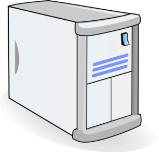 ?
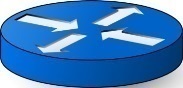 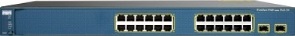 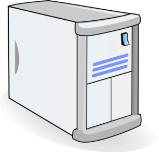 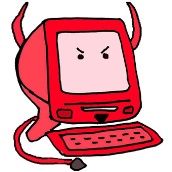 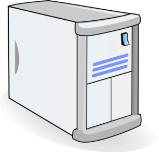 Network
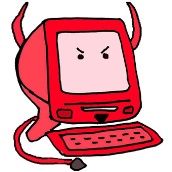 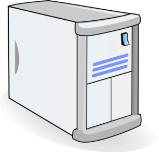 3
[Speaker Notes: Loops in Networks.
Suboptimal routing.
Black holes.
Access control violations.

Networks are complex and prone to bugs.
Access control violations that make networks unavailable.
SDN allows multiple applications ; even multiple users to program the physical network simultaneously
Mechanisms ensure Correctness, security and fault tolerance.]
Challenges in Network Debugging
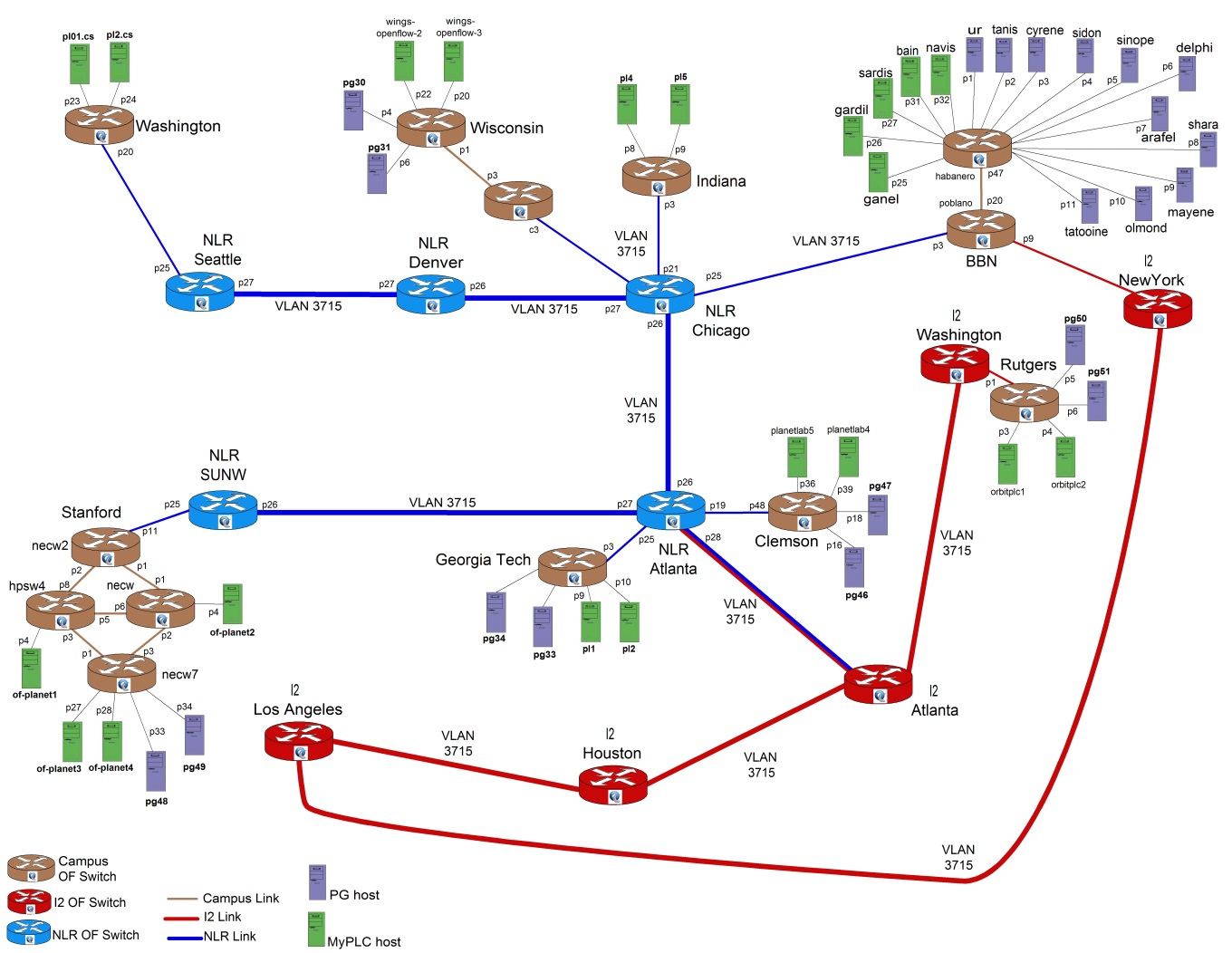 Complex interactions
Misconfigurations
Unforeseen bugs
Difficult to test the entire network state space before deployment
http://groups.geni.net/geni/chrome/site/thumbnails/wiki/TangoGENI/OF-VLAN3715_1000.jpg
4
[Speaker Notes: "Unseen" --> "Unforeseen"]
Motivation
It is hard to understand and reason about end-to-end behavior of networks:
Can host A talk to host B?	
Can packets loop in my network?
What are all the packet headers from A that can reach B?
What will happen if I remove an entry from a router? 
Can User A listen to communications between Users B and C?
Can I prevent Host A from talking to Host B?
5
Motivation
There are two reason for this complexity:
Networks are getting larger.
Network functionality becoming more complex.
Middleboxes (e.g., NAT and firewalls) and encapsulation mechanisms (e.g., VLAN and MPLS)
VLAN and inter-VLAN routing.
Over 6,000 Internet RFCs
Complexity today makes operators wary of trying new protocols, even if they are available, for fear of breaking their network.
6
[Speaker Notes: There are two high level reasons for this: 
networks are getting larger, while 15 years ago, not everyone has a personal computer and not every computer was connected to internet, these days people own about half a dozen computing devices that is connected to internet. This means that networks should be larger with more switches. Routers and capacity. 
Networks are getting more complex. as more people are connected to the network and more application are using the network, more functionality, beyond simple routing, is expected from the network: 
security concerns lead to introduction of firewalls, ACLs and deep packet inspection middle boxes.
The growth in number of local hosts and security constraints lead to introduction of VLANs and therefore inter-VLAN routing. 
Encapsulation mechanism such as GRE and MPLS were invented to provide specialized routing.
QoS requirements lead to ToS-based routing.
And load balancing requirement introduced nondeterminism in the packet routing. 

Therefore the faith of packet is no longer determined by IP layer, but every bit in the packet header can contribute. And it is unlikely that this trend changes any time soon, in fact probably the protocol and header boundaries will probably become looser overtime as new overlays and middle boxes are introduced or as SDNs makes it more flexible to introduce new protocols and headers. So what can we do, despite this, to gain a more solid understanding of networks, and operate and manage networks more correctly?]
Network – Verification
What to property to verify?
Reachability 
E.g., Can packet from host A’s reach B
Configuration 
E.g., is there a forwarding loop
Is there separation between flows?
Quantitative questions (hard to verify)	
E.g., Scalability, Link usage
7
Network Debugging Techniques
Traffic/Flow Monitoring
Configuration Verification
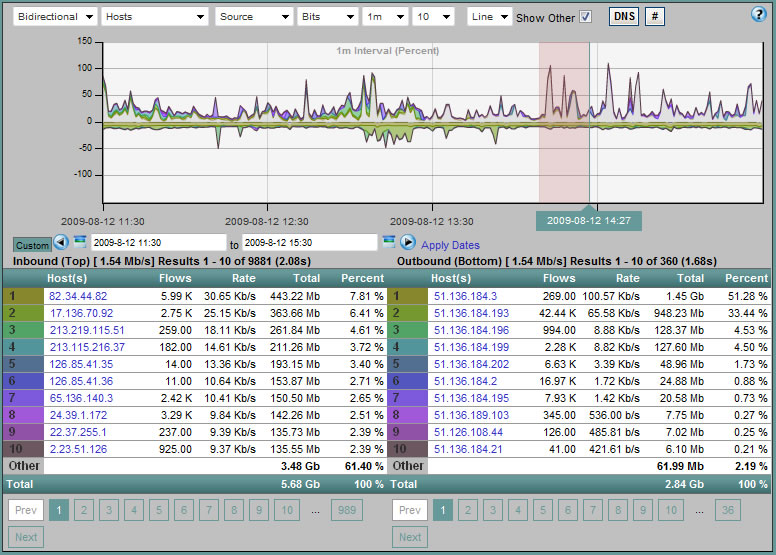 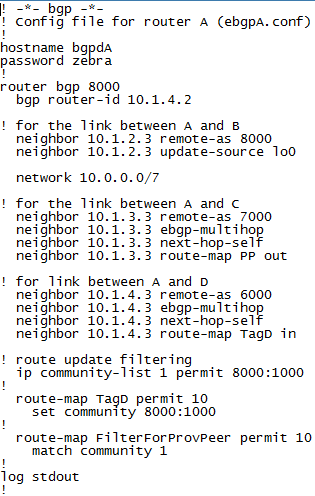 Software using Cisco NetFlow
http://snmp.co.uk/scrutinizer/
8
[Speaker Notes: Configuration files cannot find bugs in router software, and must be designed for specific config languages and control protocol.
Access to configuration files.]
Goals for this class
Understand need for network testing and verification

Veriflow approach using Tries

Fireman approach using BDDs
9
SDN Programming Stack
Monolithic Controller
App
Control Flow, Data Structures, etc.
Controller Platform
Runtime
(OpenFlow)
Switch API
Switches
10
Limitations of Configuration Verification
Configuration
Prediction is difficult
Various configuration languages
Dynamic distributed protocols

Prediction misses implementation bugs in control plane
Input
Control plane
Data-plane state
Predicted
Network behavior
11
VeriFlow Approach: Data-plane Verification
Configuration
Less prediction

Closer to actual network behavior
Control plane
Data-plane state
Input
Network behavior
Predicted
12
[Speaker Notes: Unified analysis for multiple control-plane protocols

Can catch control-plane implementation bugs]
Data Plane Verification in Action
FlowChecker 
Check: Network rules -> Boolean expression
Uses BDD-based model checker

Anteater
Can detect violations of network invariants.
Static in nature and does not scale to dynamic.
Header Space Analysis
Can detect violations of network invariants, but is not real time.
NetPlumber
Based on HSA; with real time capabilities.
But it provides a policy language for operators to specify network policy.
Find problems after they occur and (potentially) cause damage
Running time: Several seconds to a few hours
13
[Speaker Notes: Boolean decision diagram; An efficient way of expressing Boolean expressions for making decisions.]
Can we run verification in real time?
Checking network-wide invariants in real time as the network evolves
Need to verify new updates at high speeds
Block dangerous changes
Provide immediate warning
14
[Speaker Notes: "as fast as possible" - ?]
Challenges in Real-Time Verification
Challenge 1: Obtaining real-time view of network
Solution: Utilize the centralized data-plane view available in an SDN (Software-Defined Network)

Challenge 2: Verification speed
Solution: Off-the-shelf techniques?
No! too slow!!
15
VeriFlow
VeriFlow checks network-wide invariants in real time using data-plane state

VeriFlow functions by
Monitoring dynamic changes in the network
Constructing a model of the network behavior
Using custom algorithms to automatically derive whether the network contains errors
16
[Speaker Notes: If we can check each change to the forwarding behavior before it takes effect, we can raise alarms immediately and even prevent bugs by blocking changes that violate important invariants. 
Introduces novel incremental algorithms to search for potential violations of key network invariants.]
VeriFlow Operation
Network Controller
New rules
VeriFlow
Generate equivalence classes
Generate forwarding graphs
Run queries
Rules violating network invariant(s)
Good rules
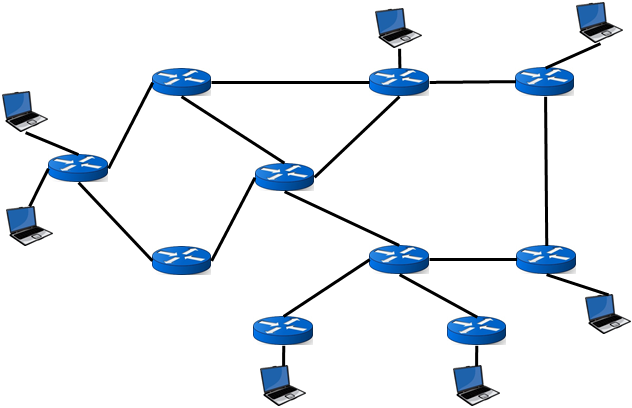 Diagnosis report
Type of invariant violation
Affected set of packets
17
[Speaker Notes: VeriFlow sits between the network controller and the devices.]
1. Limit the Search Space
VeriFlow
Generate Equivalence Classes
Equivalence class: Packets experiencing the same forwarding actions throughout the network.
Updates
64.0.0.0/3
0.0.0.0/1
Fwd’ing rules
0.0.0.0/0
Equiv. classes
1
2
3
4
18
Computing Equivalence Classes
(don’t care/wildcard)
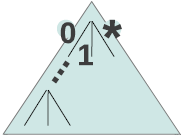 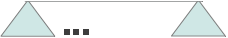 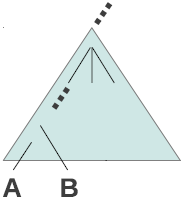 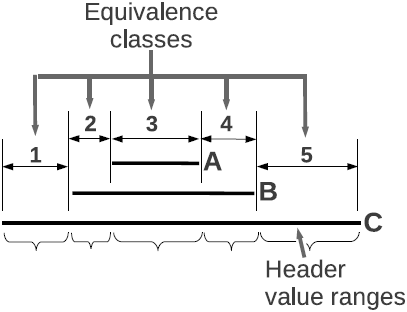 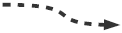 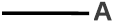 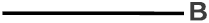 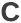 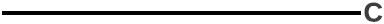 (device, rule) pairs
19
2. Represent Forwarding Behavior
VeriFlow
Generate Equivalence Classes
Generate Forwarding
Graphs
Updates
Equivalence Class 1
All the info to answer queries!
Equivalence Class 2
20
Diagnosis report
Type of invariant violation
Affected set of packets
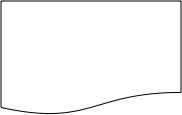 3. Run Query to Check Invariants
VeriFlow
Generate Equivalence Classes
Generate Forwarding
Graphs
Run Queries
Updates
Bad rules
Good rules
Black holes, 
Routing loops, 
Isolation of multiple VLANs, 
Access control policies
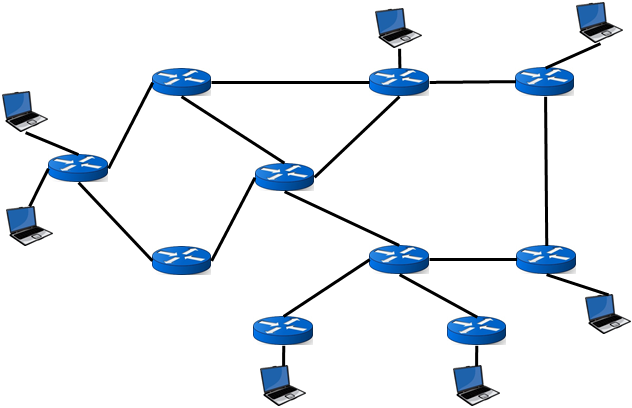 21
API to write custom invariants
VeriFlow provides a set of functions to write custom query algorithms
Gives access to the affected set of equivalence classes and their forwarding graphs
Verification becomes a standard graph traversal algorithm

Can be used to
Check forwarding behavior of specific packet sets
Verify effects of potential changes
22
Experiment
Simulated an IP network using a Rocketfuel topology
172 routers

Replayed Route Views BGP traces
5 million RIB entries
90K BGP updates

Checked for loops and black holes

Microbenchmarked each phase of VeriFlow’s operation
23
Performance Result
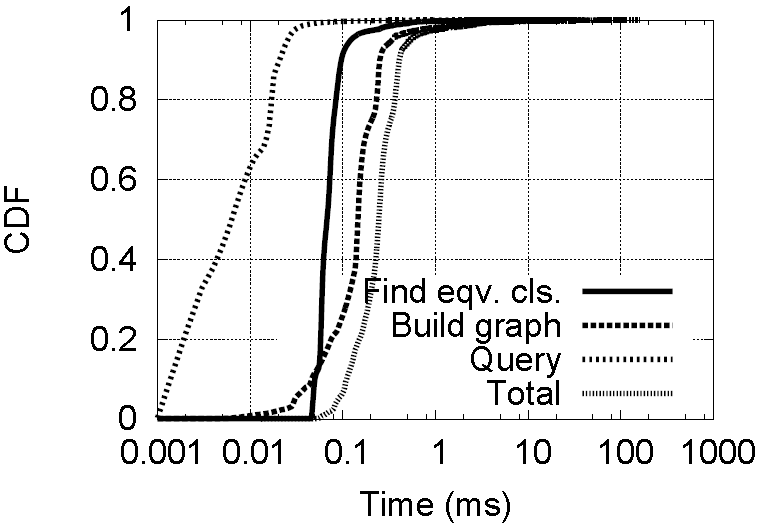 97.8% of the updates were verified within 1 millisecond
24
[Speaker Notes: CDF – Cumulative distribution function]
Effect of Equivalence Class Count
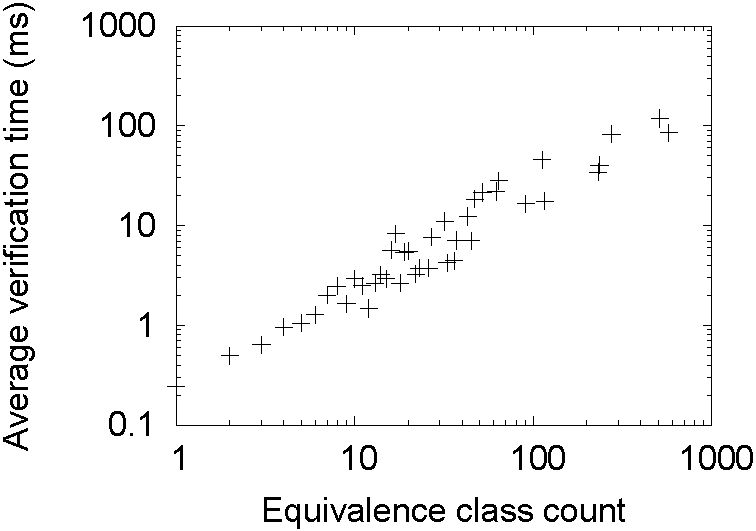 Number of ECs strongly influences verification time
Number of ECs affected by new rule
25
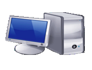 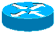 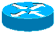 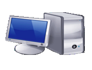 Experiment (cont.)
NOX Controller
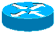 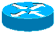 VeriFlow
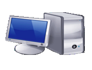 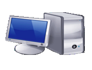 Mininet OpenFlow network
Rocketfuel topology with 172 switches, one host per switch 
NOX controller, learning switch app
TCP connections between random pairs of hosts
TCP SYN
26
[Speaker Notes: topology 172/172 doesn't seem very realistic (?)]
Effect on Flow Table Update Throughput
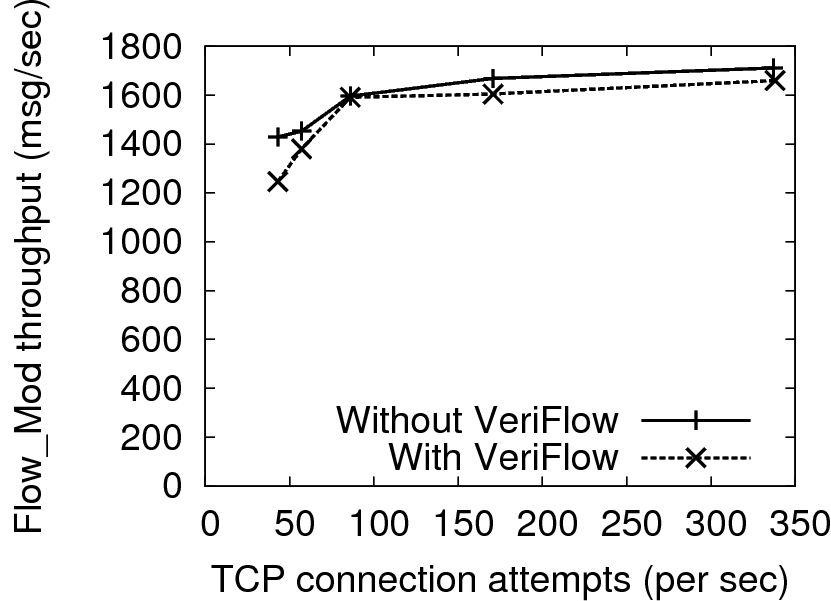 Update throughput (msg/sec)
Overhead of VeriFlow is low
27
Effect of Multiple Header Fields
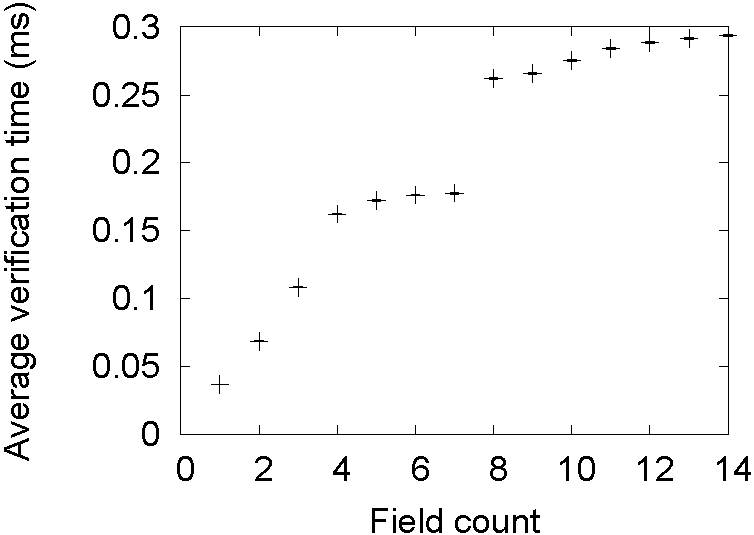 Data link type
Network destination
More fields -> More equivalence classes -> Longer verification time
Network source
Data link destination
Data link source
28
[Speaker Notes: Moreover as mentioned in the paper, the order of the header fields is also important as they play an important factor in the calculating the number of EC’s created.]
Summary
Key ideas:
Build EC to detect changes quickly
Build and query forward graph on changes
Good:
Real time
Check key properties
Transparent
To be desired:
Actions beyond forwarding (packet transformation)?
What about properties that cannot be checked incrementally?
Multiple controllers?
29
Goals for this class
Understand need for network testing and verification

Veriflow approach using Tries

Fireman approach using BDDs
30
FIREMAN Motivation
Configuring firewalls is daunting and error prone

Wool’ 04 found many vulnerabilities

Many industry analysts/forums confirm
31
Simple motivating example
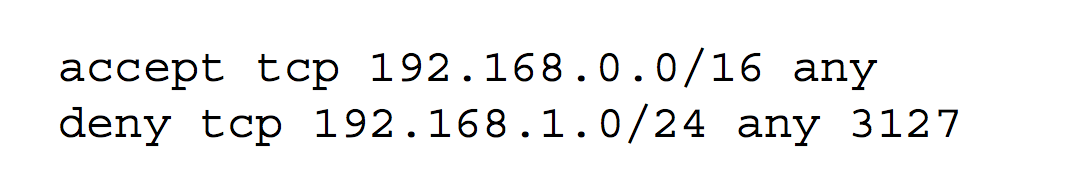 Whats wrong with this setting?
32
What types of problems?
Intra-firewall inconsistency

Inter-firewall problems

Issues due to dynamic routing
33
Two types of firewalls
Simple List 


Complex “chain” with user defined function
34
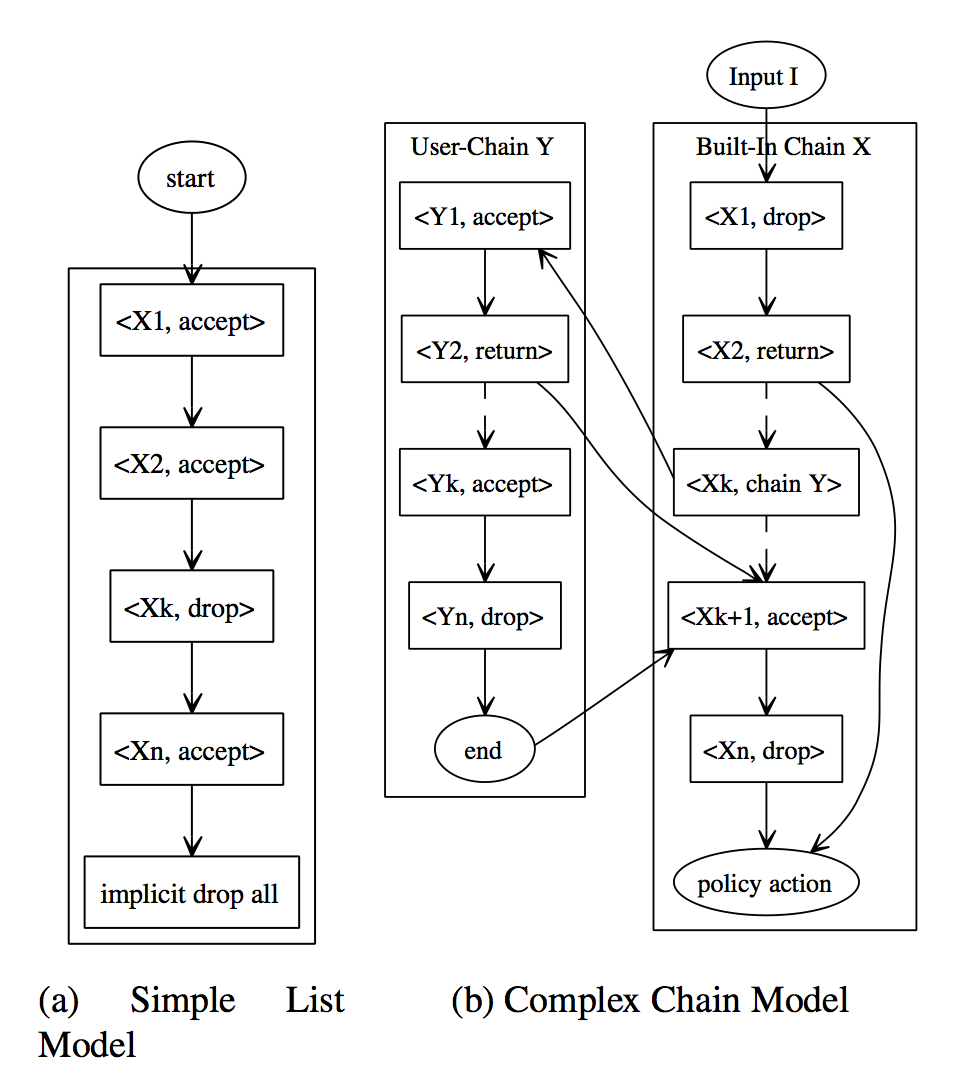 35
Types of misconfigurations
Policy Violations
E.g., “bogon” address should be blocked
Inconsistency
Intra/Inter
Inefficiency
Redundancy, Verbosiry
36
Intra-firewall shadowing
all the packets one rule intends to deny (accept) have been accepted (denied) by preceding rules. 
E.g., Rule 4 shadowed by Rule 2
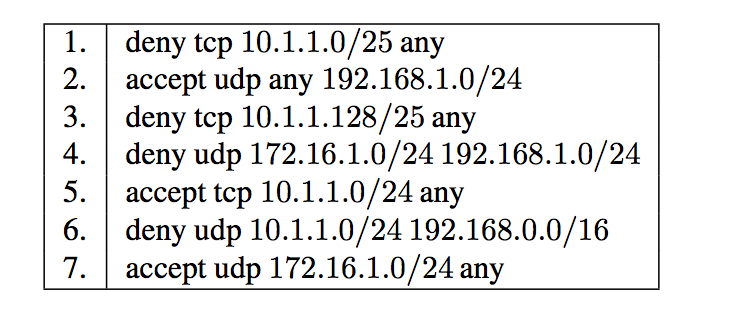 37
Intra-firewall generalization
subset of the packets matched to this rule has been excluded by preceding rules. 
E.g., Rule 7 generalization of  Rule 4
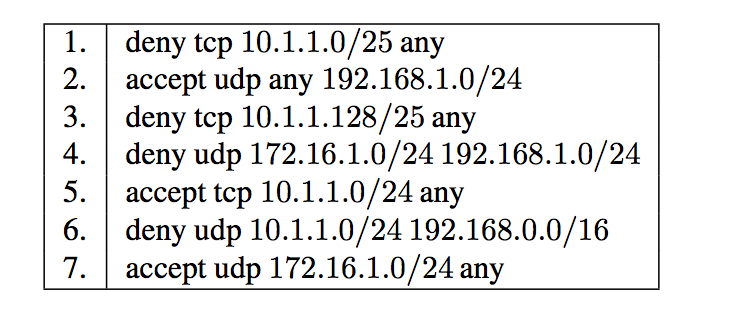 38
Inter-firewall problems
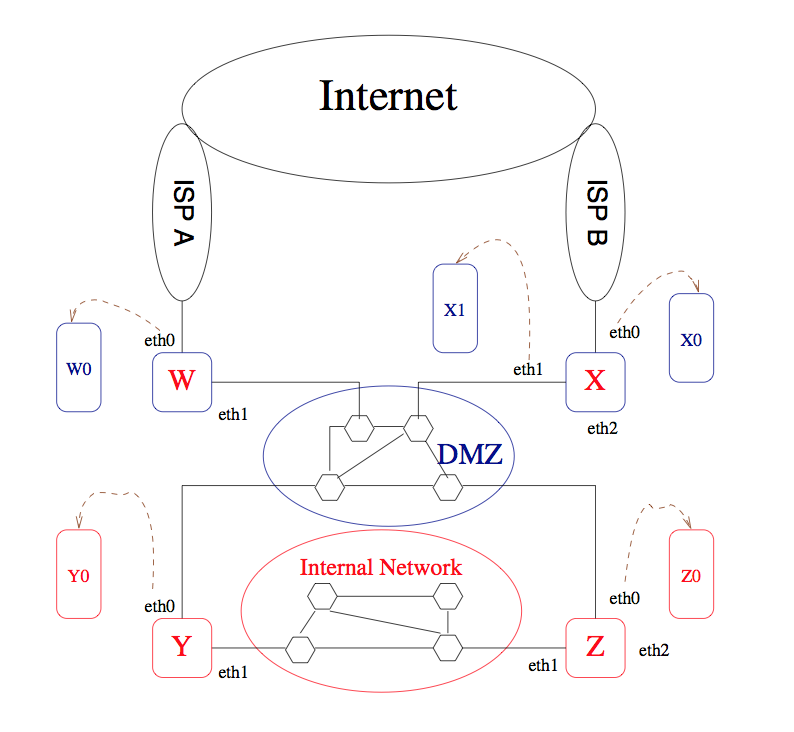 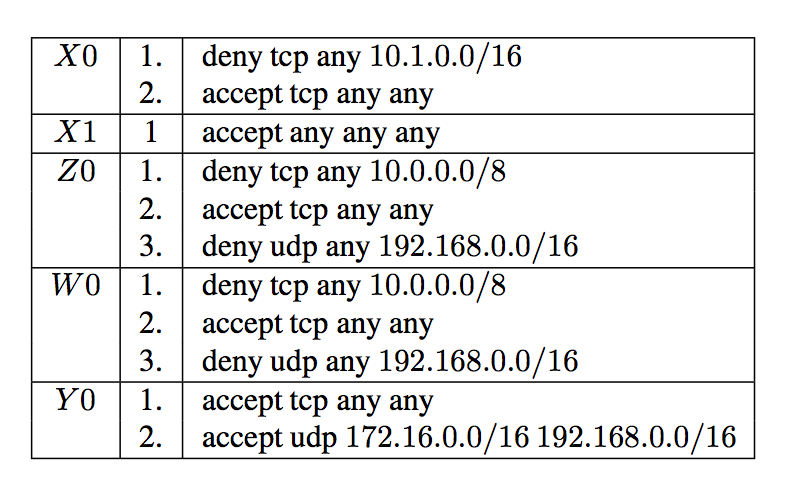 Potential conflict: rule 2 of Y0 vs W0 (rule 3)
39
Approach
For each rule, define 
A_j =  traffic accepted before Rule_j
D_j = traffic denied before Rule_j
F_j = traffic diverted (e.g., chain)

R_j = what can possibly arrive?
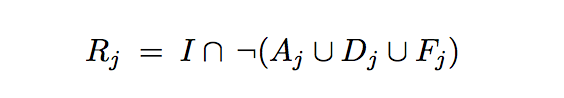 40
Update logic
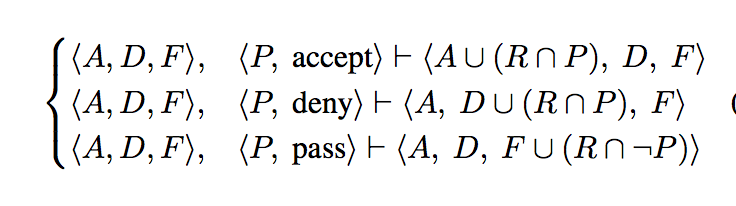 41
Formalizing “errors” for accept rule
P_j is subset of R_j 
Good?
P_j intersection R_j = Null
“Masked” rule, this action is useless
P_j subset of D_j
Shadowing?
P_j intersection D_j is null?
P_j not subset of R_j and intersection is ! Null
Partially masked
P_j intersection D_j != Empty  correlation
42
Formalizing “errors” for deny rule
P_j is subset of R_j 
Good?
P_j intersection R_j = Null
“Masked” rule, this action is useless
P_j subset of A_j
Shadowing?
P_j intersection A_j is null?
P_j not subset of R_j and intersection is ! Null
Partially masked
P_j intersection A_j != Empty  correlation
43
How do they check
Use binary decision diagrams
Efficient data structure used in formal verification of digital circuits
DAG that compactly encodes a set of boolean expressions 
Can do set union/intersection/not etc
44
FIREMAN takeaways
Static analysis can reveal interesting problems
Analysis is sound and complete
Formal verification tools like BDD are awesome
Intra/Inter firewall consistencies
Natural “logic” of composing rules/chains
45
Next lecture
DoS and DDoS

Traditional DoS and measurement

Modern amplification attacks

Defenses
46